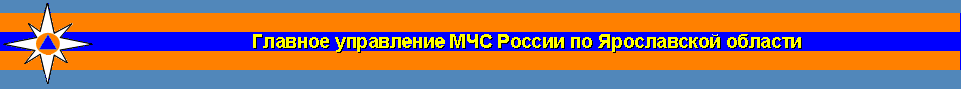 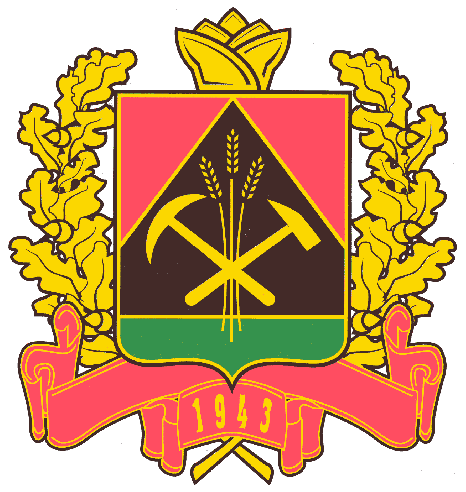 Главное управление МЧС России по Кемеровской области
Особенности пожаров 
с детской гибелью
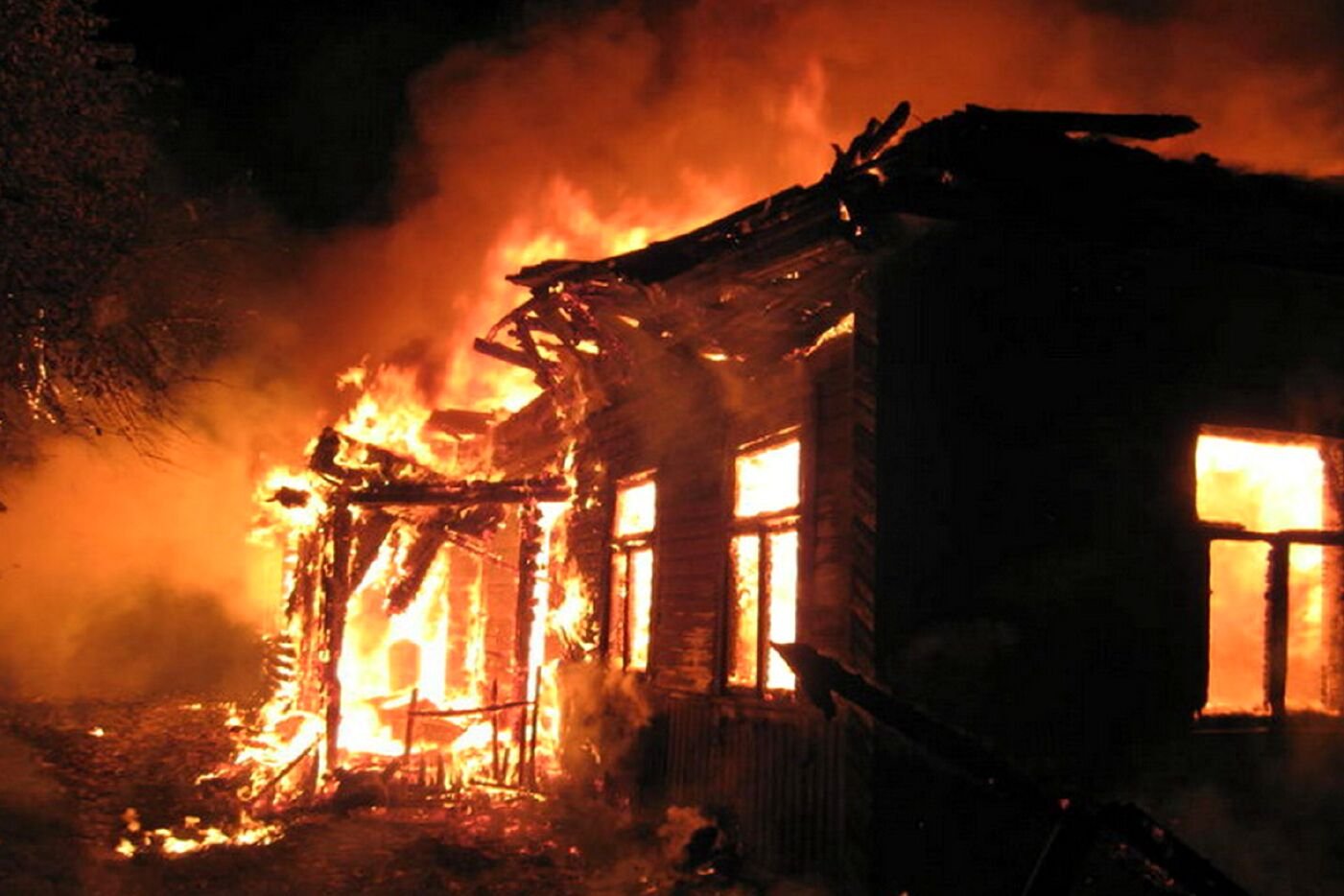 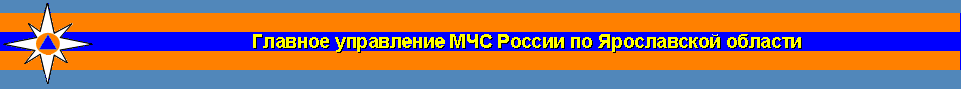 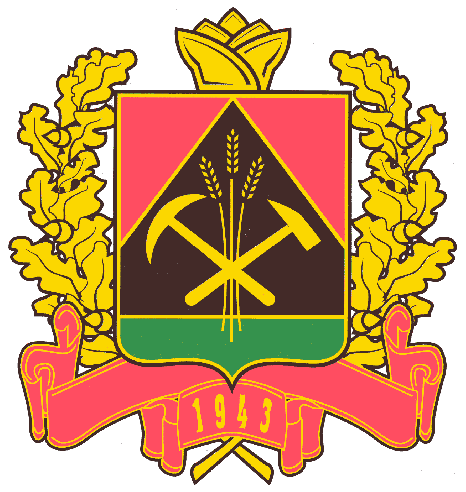 Главное управление МЧС России по Кемеровской области
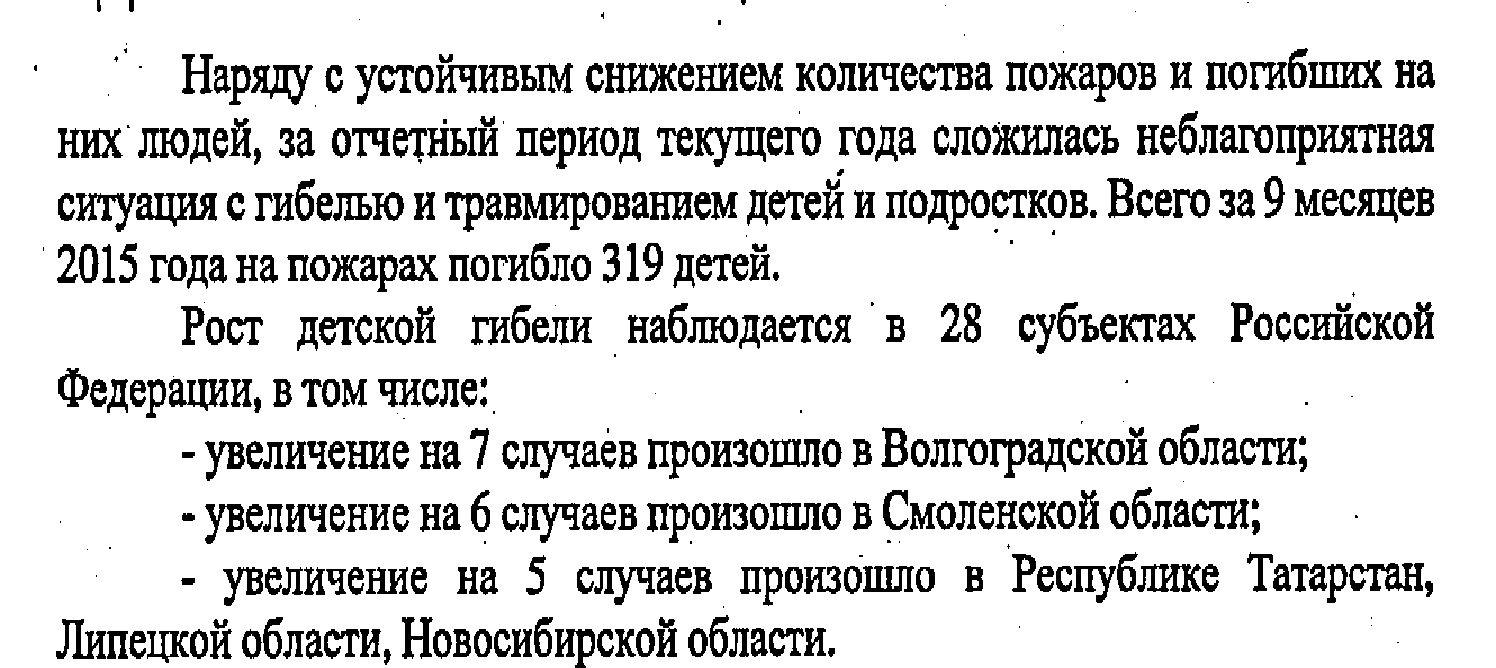 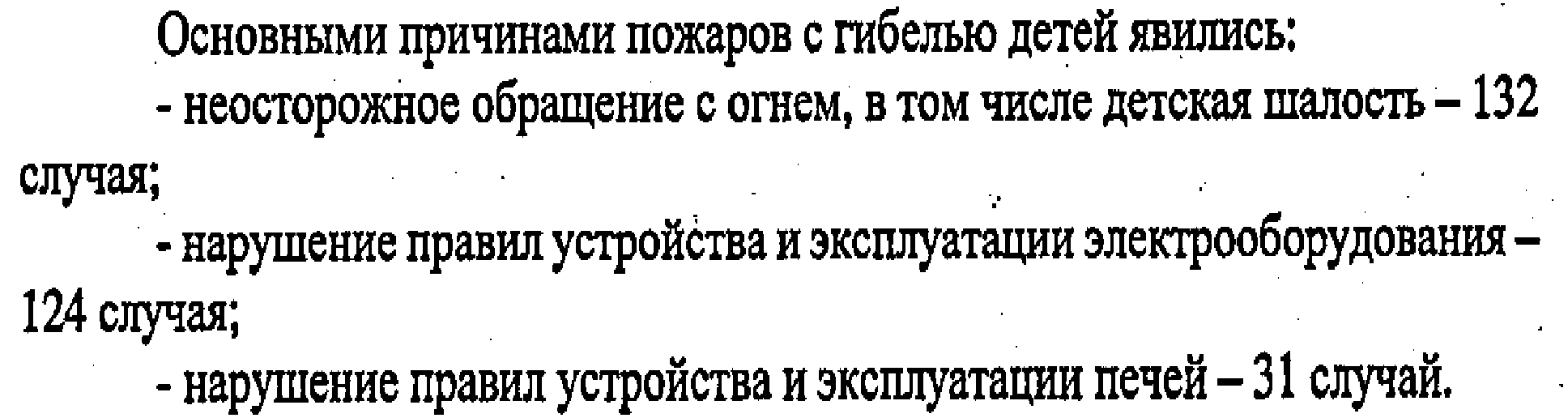 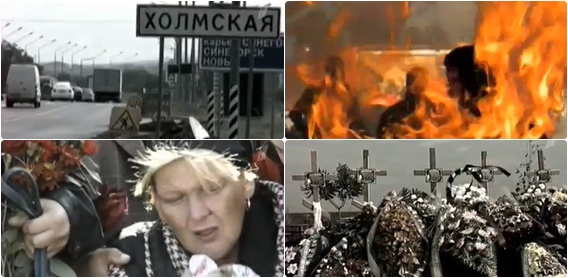 пожар с групповой гибелью детей               9 октября 2015 г.   в станице Холмской Краснодарского края
Детей в горевшем  доме было семеро. 
Самому младшему - год, самому старшему – 10 лет. 
Пятеро из них жили в этом доме с родителями, 
ещё двоих в тот вечер оставила у друзей другая семья. 
Когда случился пожар, дети,                                                       как предполагается, уже уснули, 
иначе шанс выжить, выбежав на улицу,                                        у них бы оставался
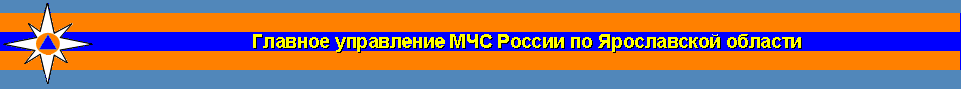 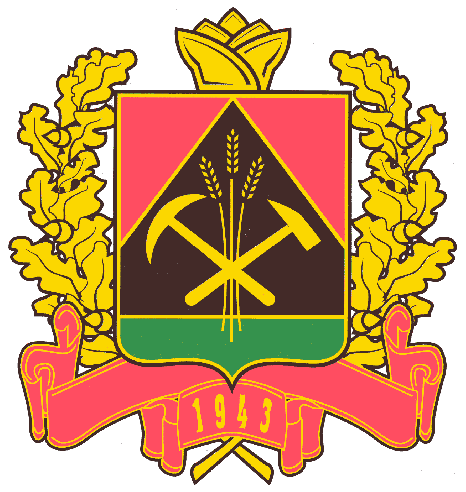 Главное управление МЧС России по Кемеровской области
В Кемеровской области за период с 2010 по 2014 год                       при пожарах погибло 58 детей, 54 ребенка получили травмы 


В среднем за год количество погибших при пожарах детей составляет 11 человек, травмировавшихся – 10 


В текущем году детей при пожарах погибло  10                                   (-3 случая к прошлому году)
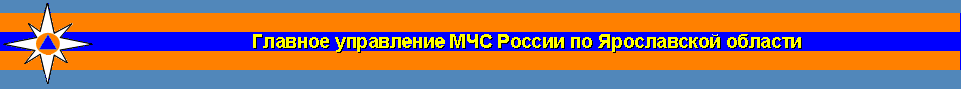 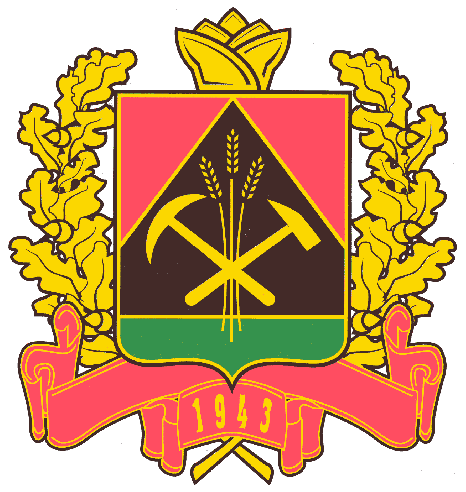 Главное управление МЧС России по Кемеровской области
20 января в Таштагольском районе, п. Шерегеш, ул. Дзержинского, в   квартире жилого 5-ти этажного дома во время тушения пожара, в спальне, на кровати обнаружен труп девочки 2007 года рождения, получившей смертельное отравление продуктами горения. Причиной пожара стало неосторожное обращение с огнем при курении. 
 
3 августа  в городе Киселёвск  по улице Мичурина, 33, в  частном  жилом доме во время тушения пожара было обнаружено тело мальчика 5 лет. Причиной пожара стало неосторожное обращение с огнем при курении. 
 
18 октября в Гурьевском районе в селе  Горскино  в частном  жилом доме произошел пожар, в результате которого погибло 2-е детей, получивших смертельное отравление продуктами горения, 8-ми и 7-ми лет. Пожар начался утром на кухне, произошло значительное задымление помещения. Дети на момент пожара спали, родители ушли на работу. В квартире был оставлен включенным свет и телевизор. Наиболее вероятная причина  пожара - неосторожное обращение с огнём.
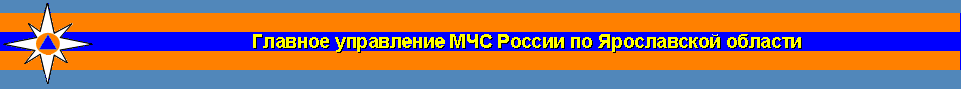 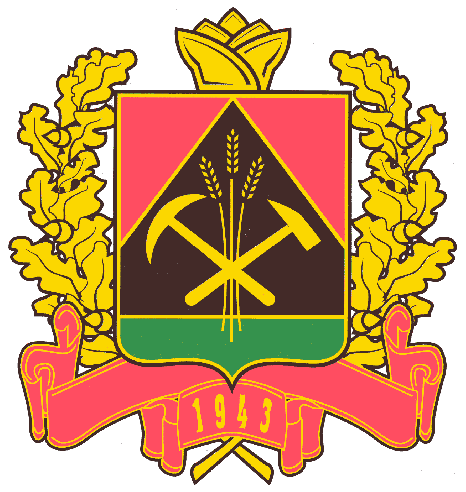 Главное управление МЧС России по Кемеровской области
22 октября в Беловском районе, деревня Новодубровка,  переулок Лесной, 8,                                    в  частном жилом доме под завалами, образовавшимися после пожара, обнаружен  обгоревший труп подростка 2000 года рождения. Причиной пожара стало нарушение правил пожарной безопасности при эксплуатации бытового газового оборудования. 
 
21 ноября в Беловском муниципальном районе с. Поморцево, ул. Центральная, 25,  в частном  жилом доме найдены тела погибших на пожаре мальчика 2 лет и девочки 1 года. Причиной пожара стало нарушение правил пожарной безопасности при эксплуатации печей.
 
17 декабря в Киселёвске, переулок Знаменский, 2, в частном жилом доме на полу обнаружен труп   мальчика 2008 года рождения, получившего смертельное отравление продуктами горения. Причина пожара - нарушение правил технической эксплуатации электрооборудования. 
 
31 декабря в многоквартирном жилом доме по адресу г.Новокузнецк,                                   ул. Клименко, 58-74, погибли две девочки 5-ти и 6-ти лет, бабушка и ее сожитель. Причиной пожара стало неосторожное обращение с огнём.
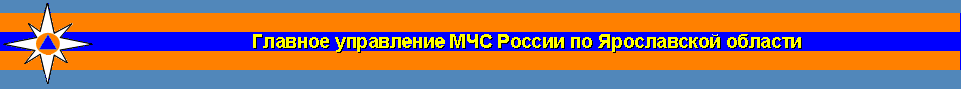 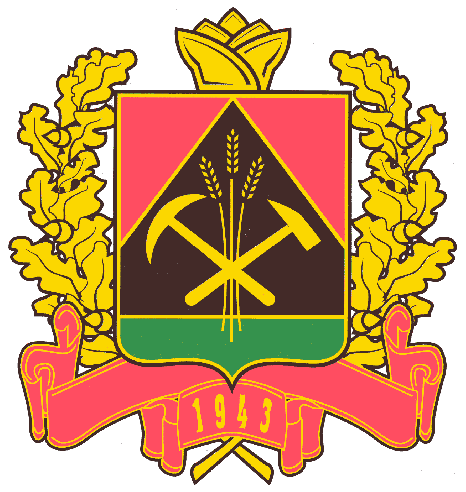 Главное управление МЧС России по Кемеровской области
Более 77% от всех случаев гибели     при пожарах это гибель детей дошкольного возраста,
 
17% - дети младшего школьного возраста (от 7 до 10 лет)
77%
дошкольников
Главное  условие  гибели детей при пожаре (36%)                 -  невозможность принятия самостоятельного решения в силу малолетнего возраста                                                             при отсутствии взрослых или их нахождении                                 в состоянии алкогольного опьянения,                         болезненное состояние или инвалидность.                                      в 40% на момент развития пожара это усугубилось тем, что дети спали
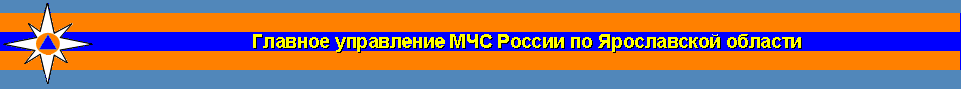 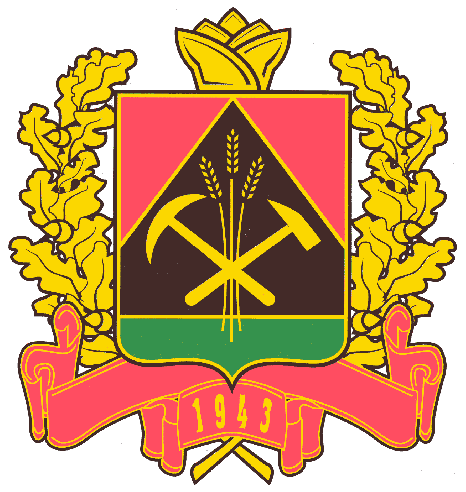 Главное управление МЧС России по Кемеровской области
98% всей детской гибели регистрируется в жилье:  
69% случаев в частном жилье, 
24% в муниципальных жилых домах 

приоритетные места обнаружения погибших детей: комната (38%), кухня (24%), веранда (12%)
Почти 30% детской гибели при пожарах происходит в субботу, 
за ней по опасности 
следует понедельник – 17%
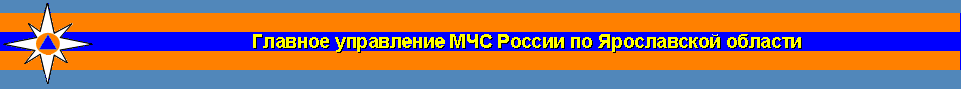 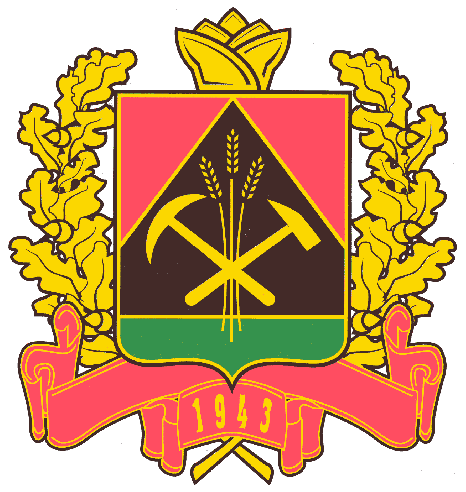 Главное управление МЧС России по Кемеровской области
Главные причины пожаров с детской гибелью:

 неосторожное обращение взрослых с огнем 
 43%,
 неправильная эксплуатация электрооборудования  33%, 
неправильное устройство или неисправность отопительных печей 
 24% 

Шалость детей с огнем послужила причиной                    только 9,5% от всех пожаров с детской гибелью
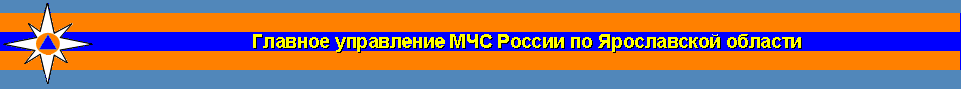 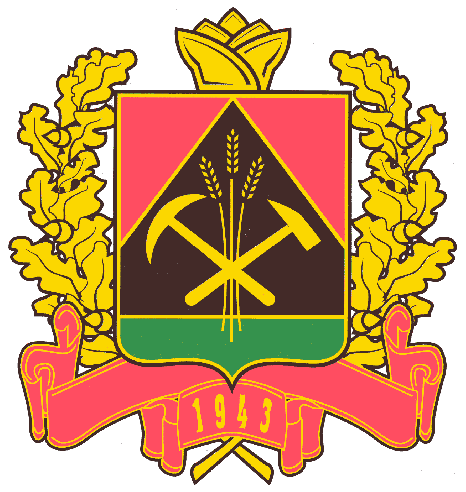 Главное управление МЧС России по Кемеровской области
80% от всех условий
Основной группой условий, способствовавших развитию пожаров с детской гибелью,                     является «поведенческая»: 
оставление без присмотра, позднее обнаружение, позднее сообщение, отсутствие мер борьбы                     с пожаром до прибытия пожарной охраны составляют 80% от всех условий
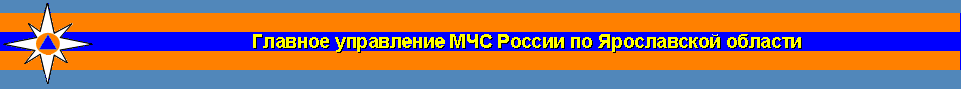 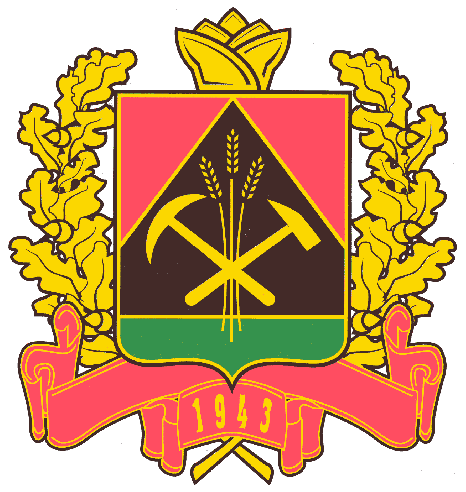 Главное управление МЧС России по Кемеровской области
В качестве виновного лица при пожарах с детской гибелью чаще всего (71%) выступают родственники/родители погибших детей                                                        
                                 -  погибло 40 детей

В 5% случаев виновниками пожара стали посторонние лица, допущенные в дом 

По вине пьяных состоялось 57% всей детской гибели при пожарах                                   
                             – погибло 33 ребенка
71%
57%
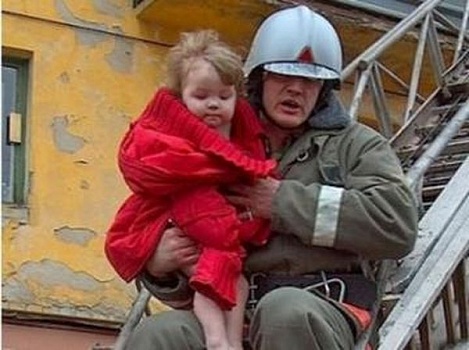 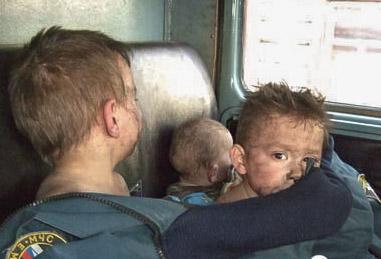 РАВНОДУШИЕ - ЭТО ПАРАЛИЧ ДУШИ, ПРЕЖДЕВРЕМЕННАЯ СМЕРТЬ.                     А. Чехов